认识10以内的数
认识几和第几
课堂导入-新知探究-课堂小结-课堂作业-课堂练习
苏教版  数学  一年级  上册
WWW.PPT818.COM
1.理解“几”和“第几”的不同含义。
2.能正确地进行区分，并在实际问题中使用。
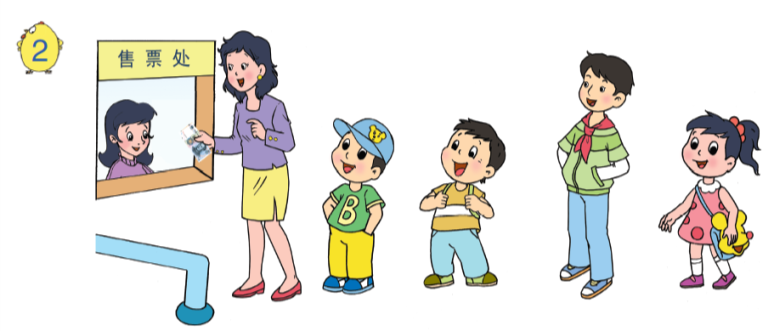 他们在售票处排队买票，你能数一数，排一排吗？
1
4
2
5
3
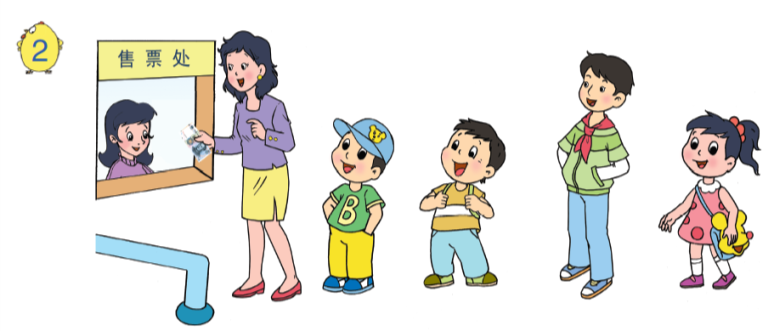 有几个人在排队买票？数一数。
1
4
2
5
3
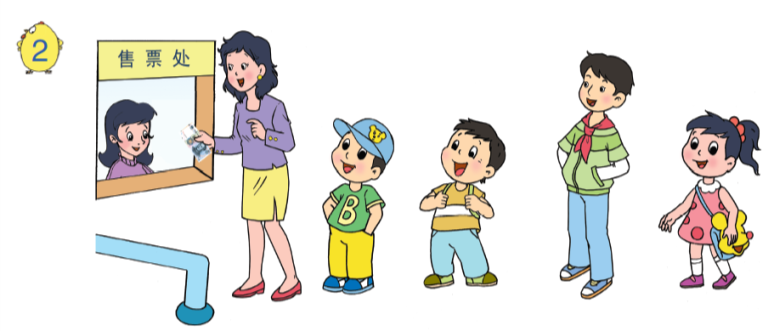 有几个人在排队买票？数一数。
排在第几？
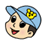 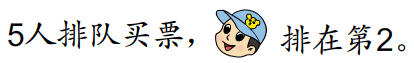 1
4
2
5
3
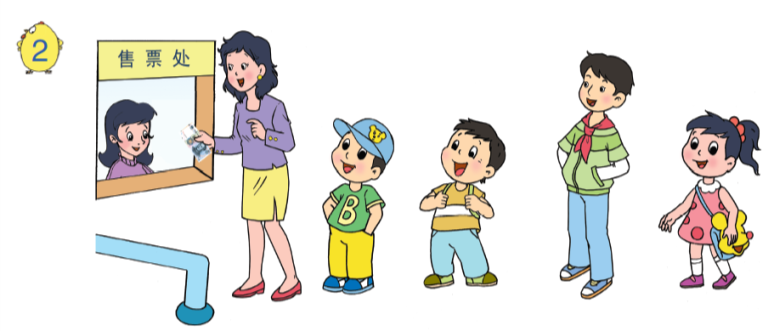 排在第几？
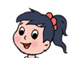 排在第5个。
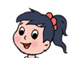 1
4
2
5
3
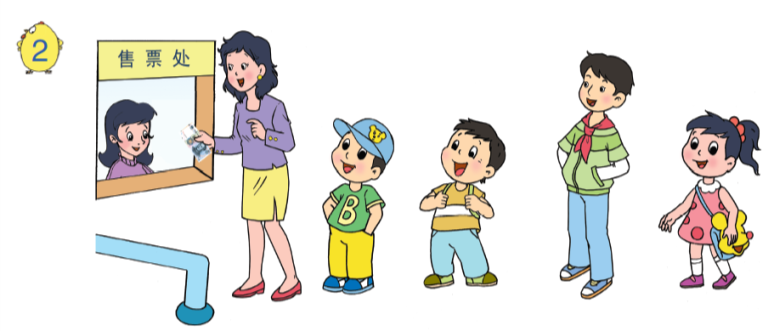 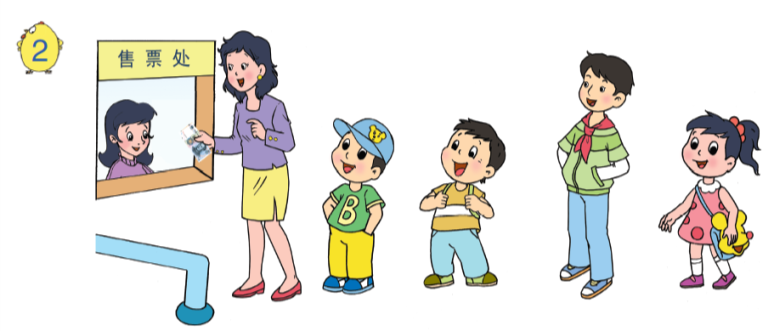 其他人呢？请你数一数，说一说。
排在第1，         排在第3，          排在第4。
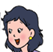 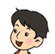 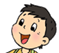 1.“几”表示事物数量的多少，“第几”表示事物排列的顺序。
2.确定“第几”时，要先明确数的方向，确定好第1，然后从1开始数，数到几它的顺序就是第几。
1
从左边起涂色。
说一说，有什么不同？
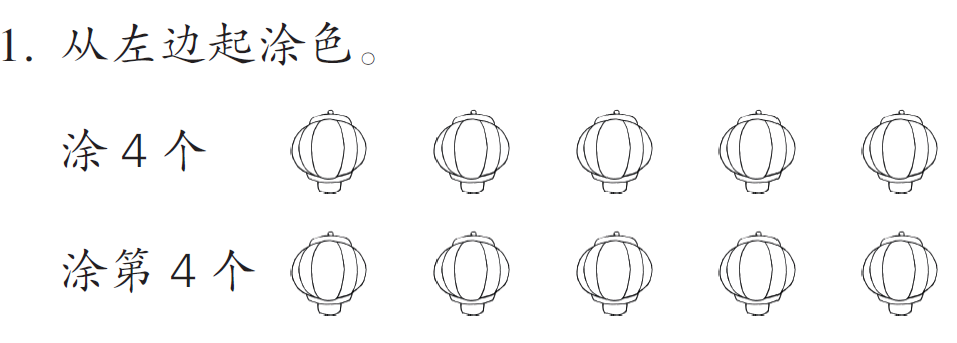 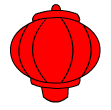 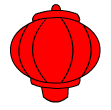 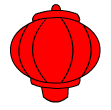 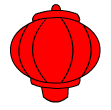 涂4个
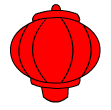 涂第4个
2
看图数一数
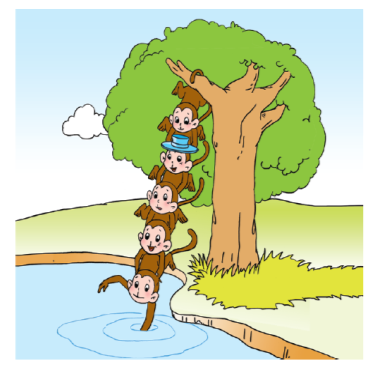 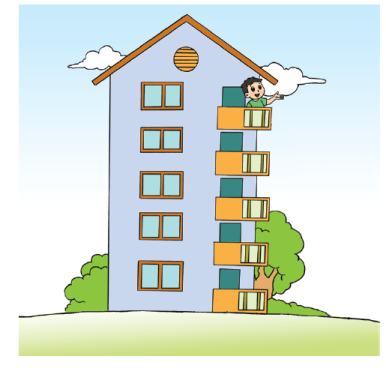 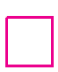 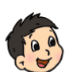 住在第       层。
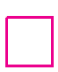 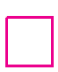 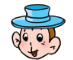 5
有      只猴。     是第     只。
4
5
2
3
看图数一数
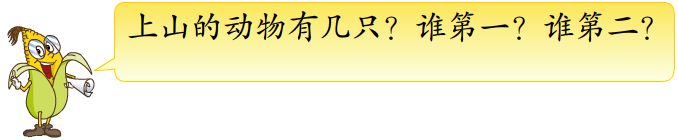 第1
第2
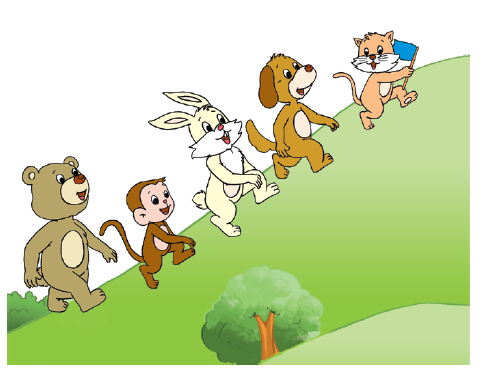 看图数一数
3
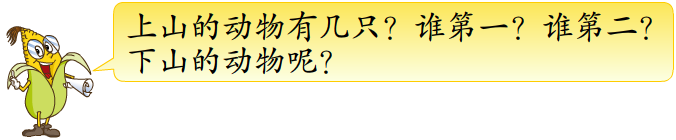 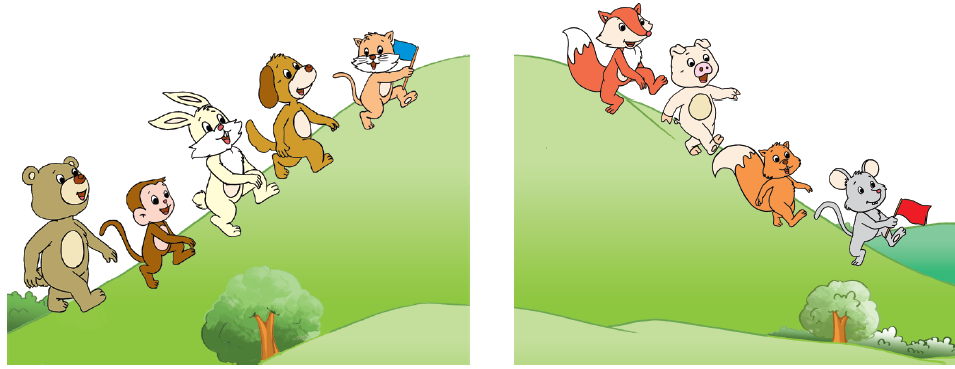 第2
第1
看图说一说
4
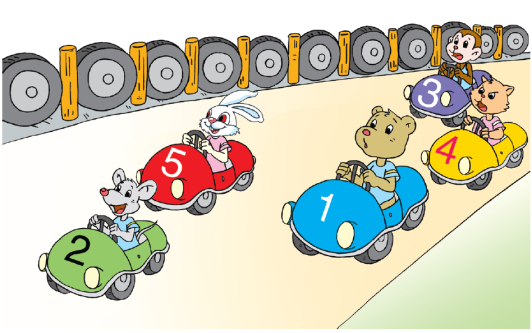 4号车前面有几辆车？分别是哪几辆？后面呢？
4号车前面有3辆车，分别是2号车，5号车，1号车。
4号车后面有1辆车，是3号车。
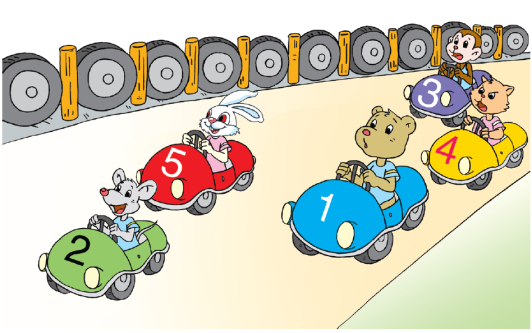 你还能说出什么?
2号车排在第1，它后面有4辆车，分别是5号车，1号车，4号车和3号车。
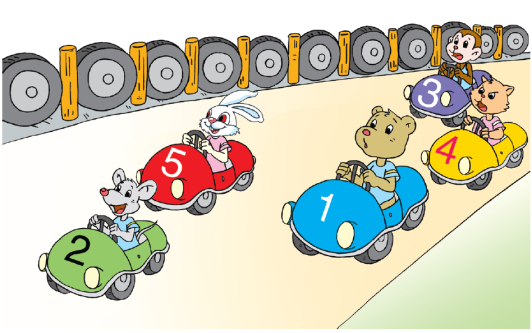 你还能说出什么?
3号车排在第5，它前面有4辆车，分别是2号车，5号车，1号车和4号车。
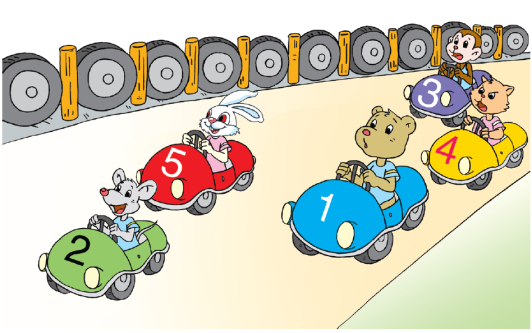 你还能说出什么?
5号车排在第2，它前面有1辆车，是2号车；它后面有3辆车，分别是1号车，4号车和3号车。
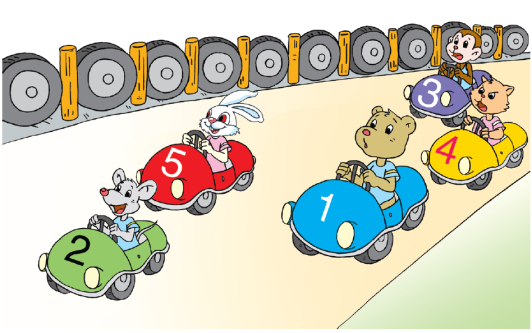 你还能说出什么?
1号车排在第3，它前面有2辆车，分别是2号车和5号车；它后面也有2辆车，分别是4号车和3号车。
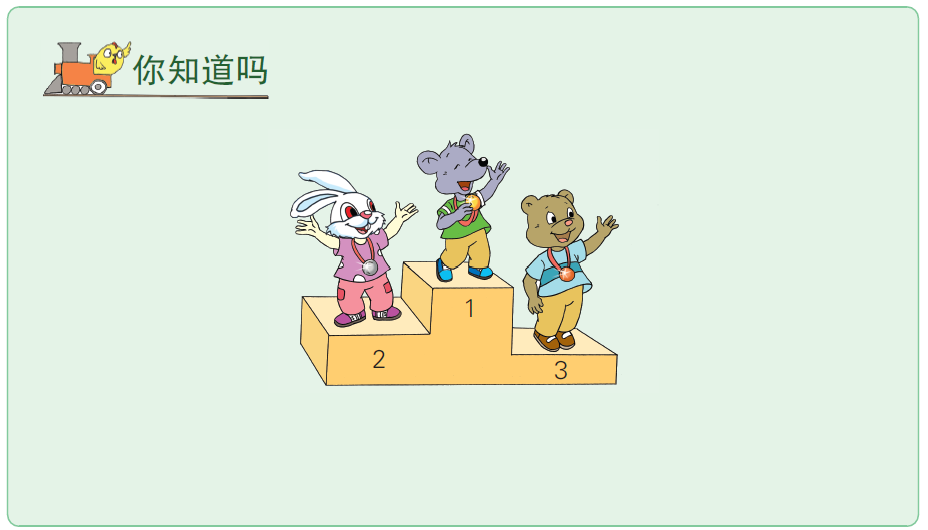 第1名是冠军，获金牌；第2名是亚军，获银牌；第3名是季军，获铜牌。
（1）数一数，这一队有（    ）只动物。
（2）从左往右数，    排在第（   ）个；从右往左数，     排在
  第（   ）个。
5
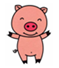 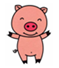 4
2